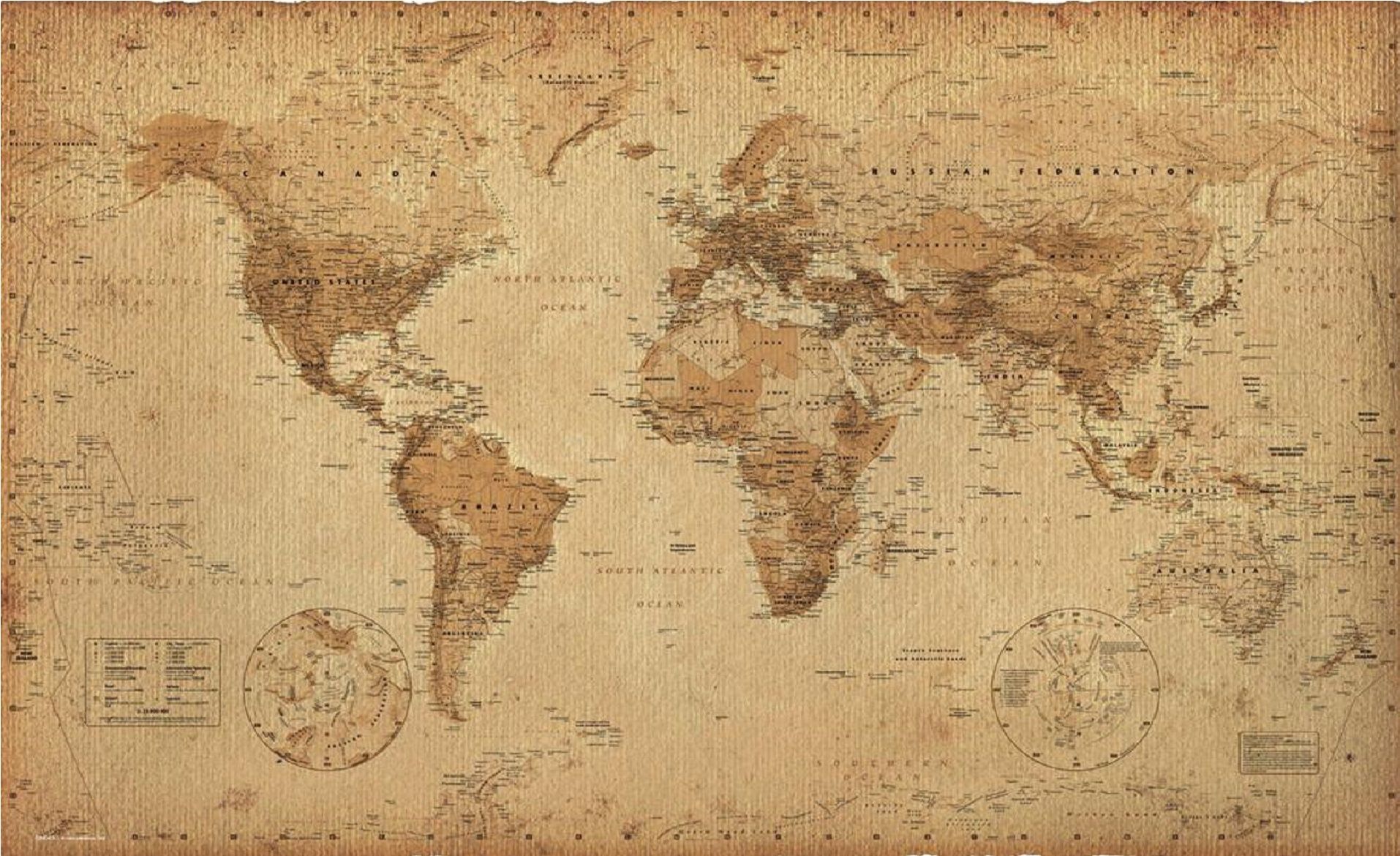 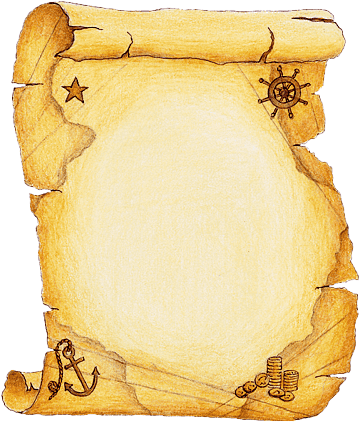 КАРТОГРАФСКА 
ПИСМЕНОСТ
План је:
а) увећани приказ објеката гледаних одозго
б) умањени приказ објеката гледаних одозго
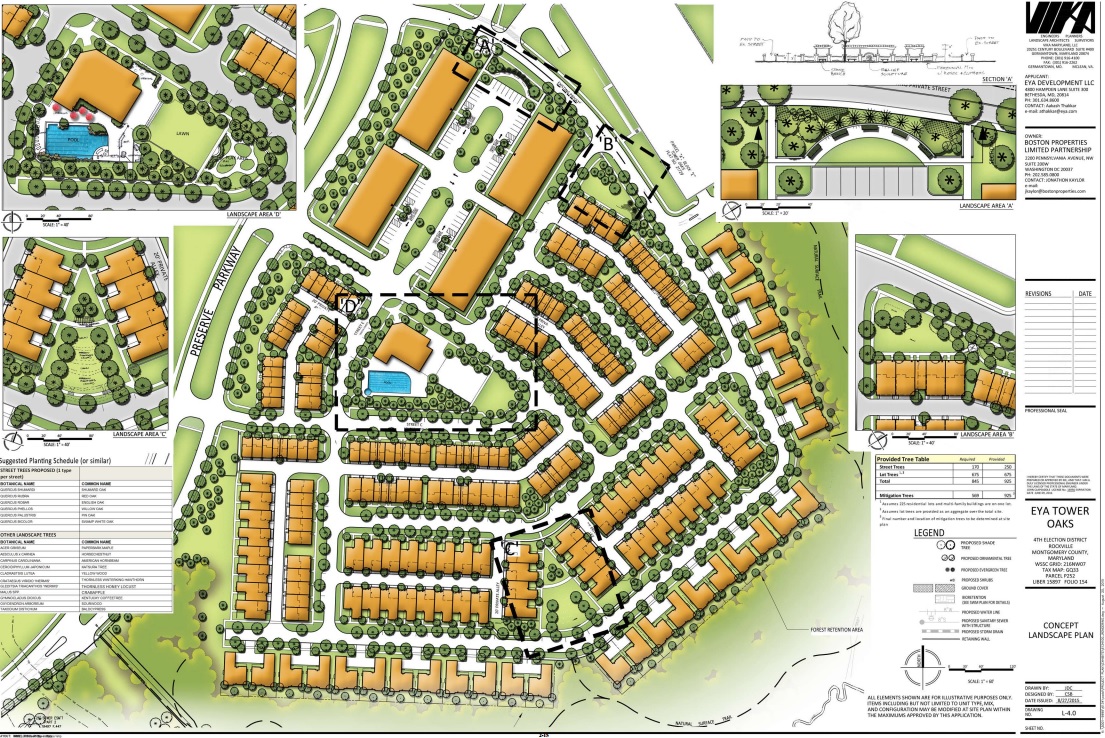 2. Умањени приказ земљине површине је:
а) скица
б) географска карта
в) легенда
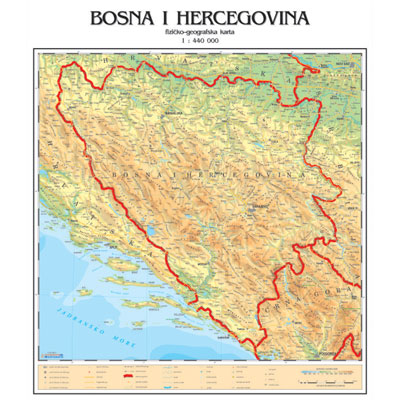 3. Свака географска карта садржи:
________________________________ и
_________________________________.
назив територије која је приказана
легенду са картографским знацима
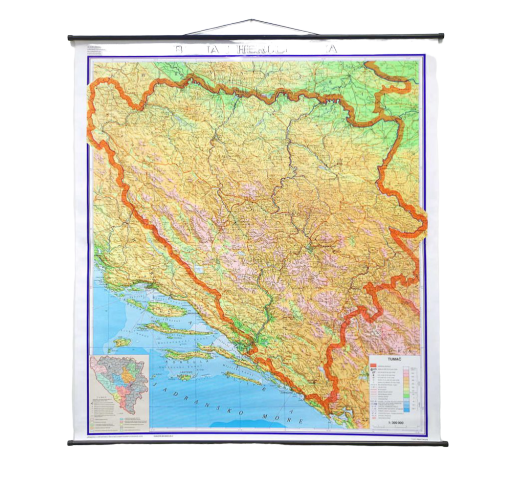 4. Препознај картографске знаке и напиши њихово значење.

                   ___________                             ____________


		 ___________                            _____________


		 ___________                            _____________
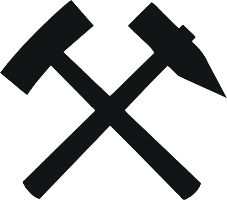 манастир
рудник
аутопут
мањи град
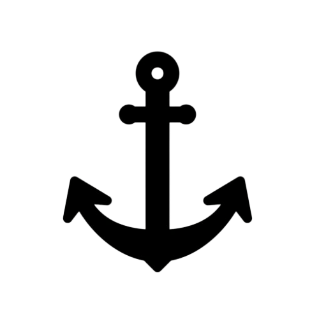 село
пристаниште
5. Нацртај картографске знаке за:

	већи град 	    аеродром	  државна граница
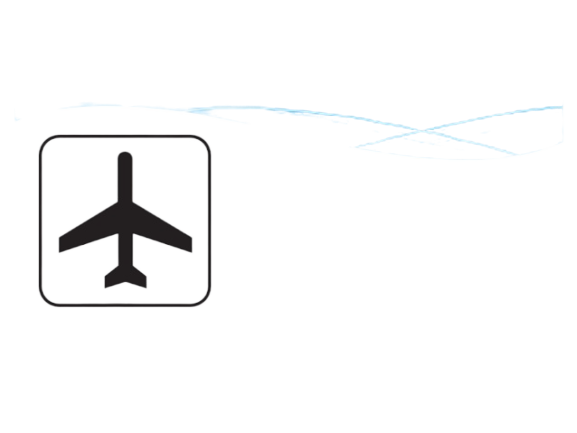 6. Спој боје са облицима рељефа приказаних на географској карти.

	плава				равнице
	свјетлосмеђа			воде
	зелена				планине
	тамносмеђа			брда
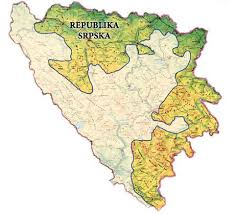 7. Одреди стране свијета на географској карти.
сјевер N
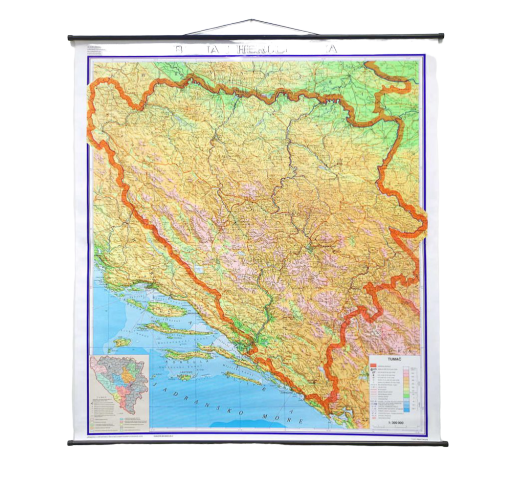 запад W
исток I
југ S
8. На географским картама називи насеља написани су у правцу:
а) исток – запад
б) сјевер – југ
в) запад – исток
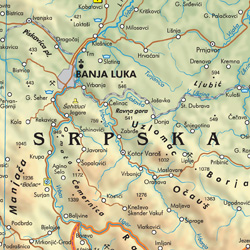 9. Завичај је _________________________________________     
    _______________________
мјесто у коме смо се родили, у коме живимо, 
радимо и идемо у школу.
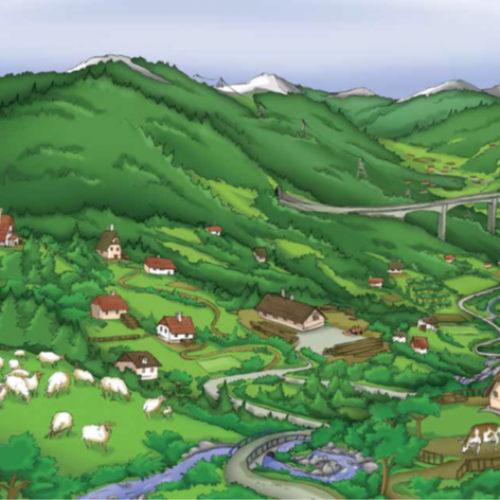 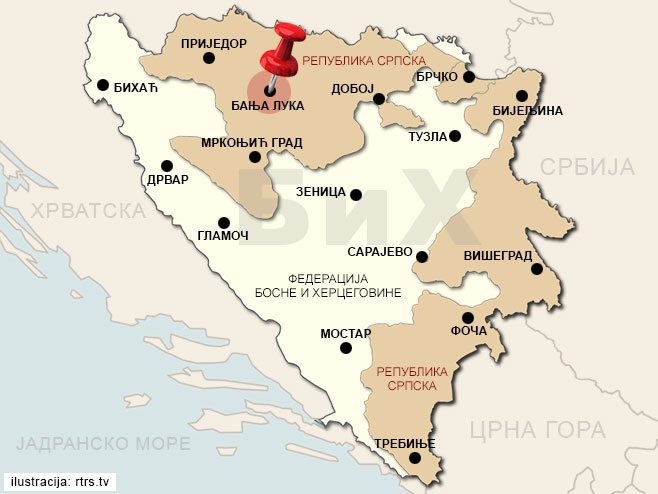 10. Напиши на којој се страни свијета од Добоја налазе градови:
Бања Лука	_______
Бијељина		_______
Требиње		_______
запад
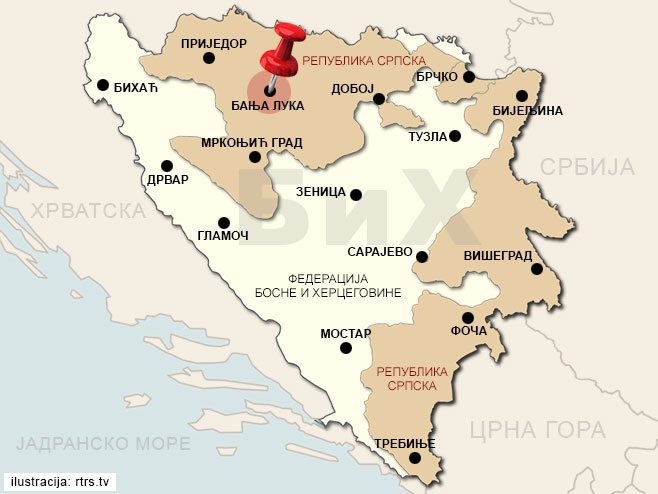 исток
југ
11. Ријека Дрина налази се _________ од Добоја.
а) сјеверно
б) западно
в) источно
источно
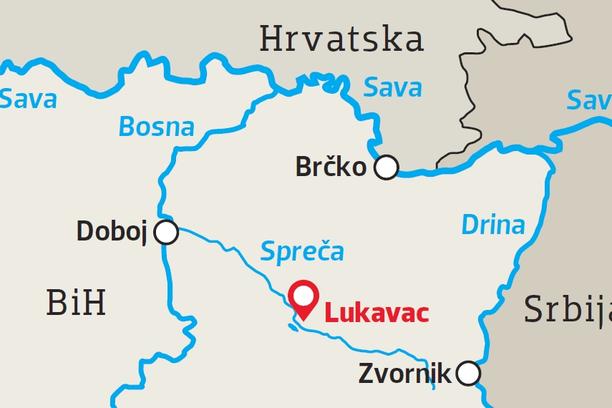